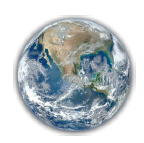 Status of MODIS & VIIRS LAI/FPAR
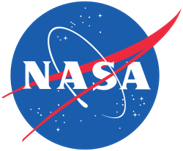 MODIS LAI/FPAR Product suite
Collection 6
Terra (MOD), Aqua (MYD), and Terra and Aqua (MCD)
8 days for MOD/MYD, 4 days for MCD
500m
Status and Known Issues:
Validation at stage 2 has been achieved for the MODIS Collection 6 LAI/FPAR product.
None
VIIRS LAI/FPAR Product suite
Collection 1
VNP15A2H
8 days 
500m
Status and Known Issues:
Validation at stage 1 has been achieved for the VIIRS Collection 1 LAI/FPAR product.
None
Research Activities
Published a comprehensive review on the greening and browning patterns observed in MODIS LAI data (Piao et al., 2019, Nature Reviews Earth & Environ. 10.1038/s43017-019-0001-x)
Published a method to improve LAI/FPAR retrievals over heterogeneous vegetated pixels containing sub-pixel water bodies (Xu et al., 2020, Remote Sens. Environ., doi:10.1016/j.rse.2020.111700)
Analyzed the inter-annual stability and trends of LAI uncertainties as well as their magnitudes using multi-year (MODIS: 2001-2019, VIIRS: 2013-2019) and multi-site (445 sites) datasets. We found that the uncertainty metrics from the two products are consistent across different biome types and LAI values (R2 ranged from 0.84 to 0.98) – (Yan et al., 2020, Remote Sens. Environ., submitted to Special Issue “Terra Mission – 20 Years of Science”)
Currently writing two manuscripts focused on exploring leaf area intra-annual seasonality and inter-annual long-term trends during past two decades (MODIS era) in the Congolese rainforest (5°N-6°S, 14°E-31°E) to address the questions: (1) what controls the seasonal pattern of leaf area in the Congolese forest, and (2) did leaf area decrease or increase over the past 20 years?
Ranga B. Myneni, Boston University, 2020 (ranga.myneni@gmail.com)
1